Классный час: «Мы будем вечно воспевать ту женщину, чьё имя МАТЬ!»
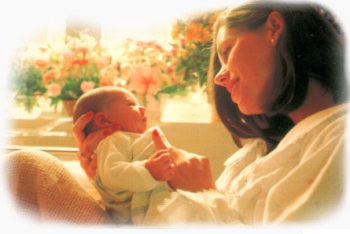 «День Матери 
в 
разных странах»
День матери — международный праздник 
в честь матерей. 

В этот день принято поздравлять матерей,
 в отличие от Международного женского дня, 
когда поздравления принимают все женщины.

 В разных странах этот день приходится
 на разные даты, 
в основном в мире День матери 
отмечается каждое второе воскресенье мая.
Финляндия
В Финляндии 
День Матери отмечают
 во второе воскресенье мая. 

В этот день вывешивают флаги,
 дети готовят подарки для мам,
 а папы стараются в этот день на кухне, 
каждый в меру своих способностей и возможностей.
 
Поздравляют также и бабушек.
Италия
10 мая
 все дети Италии
 несут своим мамам цветы, сладости,
 небольшие подарки,
 чтоб ещё раз выразить им
 свою любовь и благодарность.
Австралия
День Матери в Австралии – это праздник, 
подобный женскому дню, 
но главное отличие в том что, 
австралийцы чествуют не весь женский род,
 а только матерей и беременных женщин.
Германия
Матерям дарят в этот день цветы,
 маленькие сувениры, приятные мелочи,
 неожиданные сюрпризы и горячие поцелуи.
 
Хотя главный подарок – это внимание. 

Взрослые дети посещают дом родителей.
Англия
В Англии  
этот старинный английский праздник
 отмечается 22 марта. 

На День Матери принято печь торты и кексы, 
дарить матери шоколад и цветы. 

Даже если вы не живёте в Англии, 
напишите 
или 
позвоните родителям!
Россия
В России праздник День матери 
учреждён в 1998 году.

 Праздник отмечается в последнее воскресенье ноября. 

Цель праздника — поддержать традиции бережного отношения к женщине,
 закрепить семейные устои, 
особо отметить значение в нашей жизни 
главного человека — Матери.
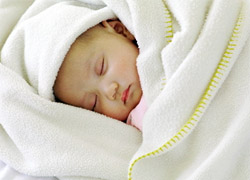 Ни усталости не зная,Ни покоя каждый час, День и ночь родная мама 
Все тревожится за нас.Нас баюкала, кормила,У кровати пела нам. Первой нас она учила Добрым, радостным словам.
МАМОЧКА….
Кто пришел ко мне с утра?
Кто сказал «Вставать пора?»
Кашу кто успел сварить?
Чаю – в чашку мне налить? 
Кто косички мне заплел?
Кто цветов в саду нарвал?
Кто меня поцеловал?
Кто на свете лучше всех?
«А - нука, мама!»
ХУРМА
САЗАН
ДЫНЯ 
БАКЛАЖАН
АРБУЗ
ВОБЛА
ВИНОГРАД
БРУСНИКА
ФИСТАШКИ
ЯБЛОКО
РИС
КОКОС
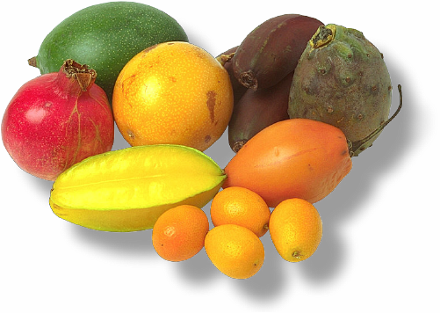 «Моя мама…»
«Моя мама…»
«Моя мама…»
«Моя мама…»
«Моя мама…»
«Мама, узнай себя!»
Обещаем!
Не шуметь, не баловаться, не кричать, не
кувыркаться.
И не быть упрямыми с дорогими мамами.
Мы даём вам обещанье: вас избавить от хлопот.
Но, конечно, обещанье мы даём вам не на год…
Не на час…На две минуты, две минуты тишины, 
Мамы все понять должны, что это такое.
Две минуты не мешать, две минуты не кричать.
Не болтать ногами. Попробуйте-ка сами!
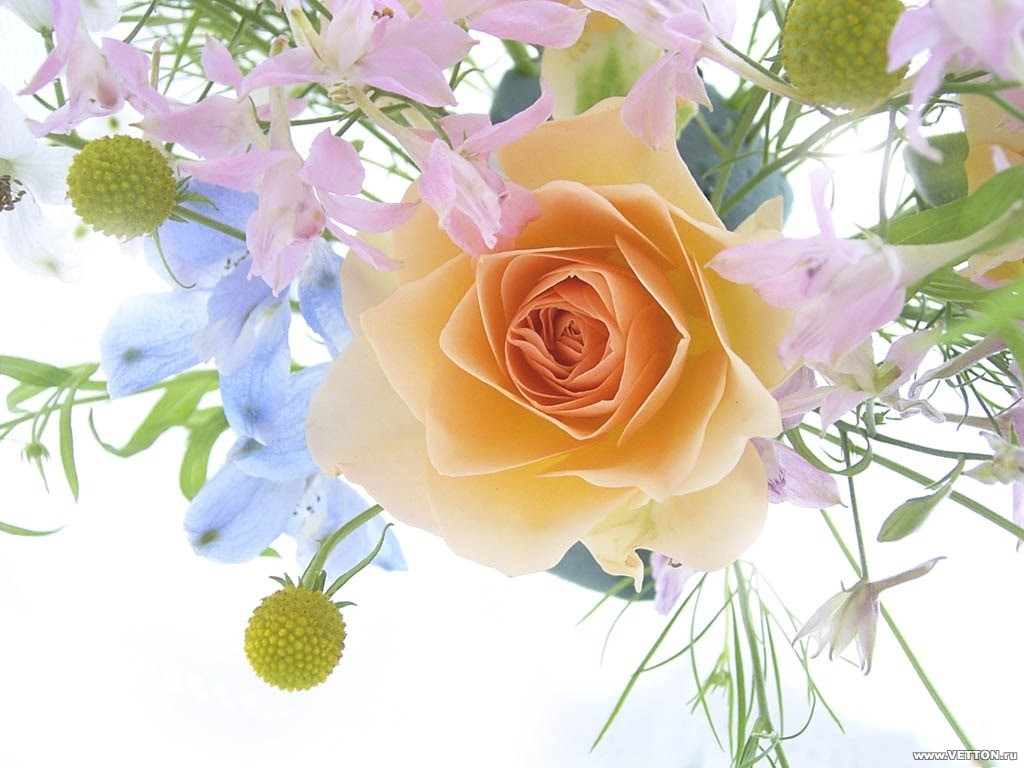 Наши мамы – наша радость.
Слова нет для нас родней,
Так примите благодарность,
Вы от любящих детей!
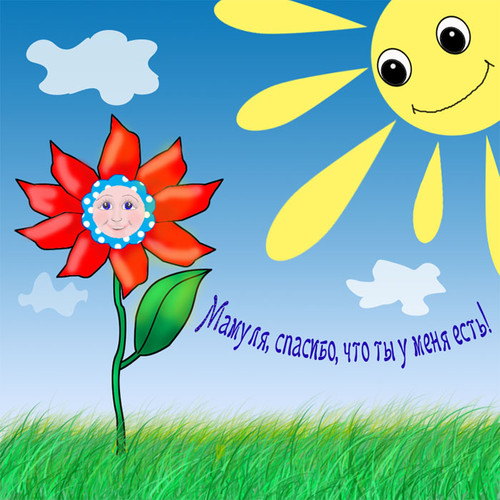